Information about Corona:
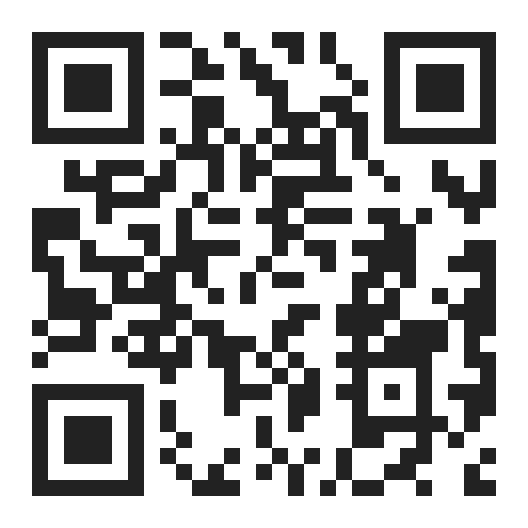 Take care of each other  -  Clean your hands often
To prevent infection we are  closed until ...
Visit our web site for more information:
To prevent infection we are  closed until ...
Visit our web site for more information:
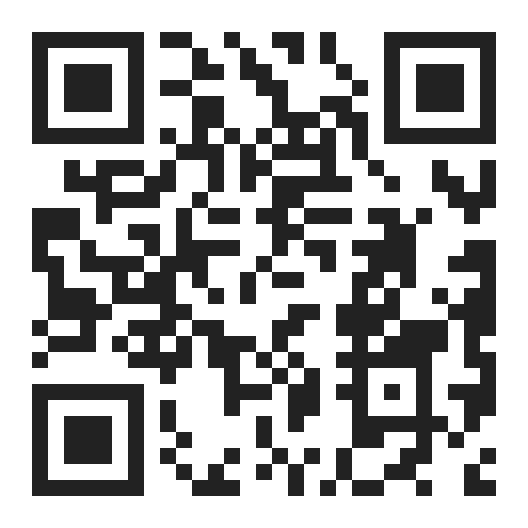 Information about Corona:
Take care of each other  -  Clean your hands often
To prevent infection we 
are closed until 
...
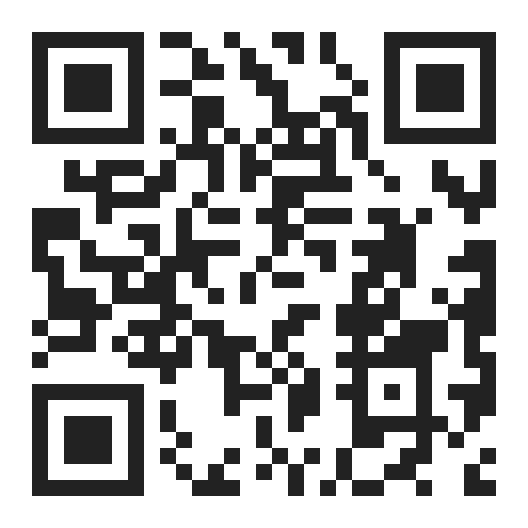 Information about Corona:
To prevent infection we are  closed until ...
Visit our web site for more information:
Information 
about Corona:
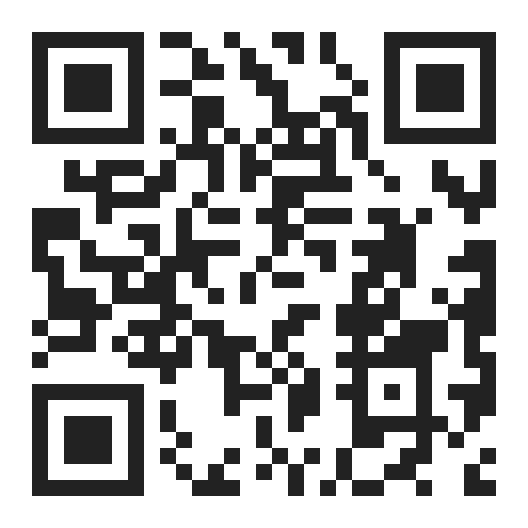 Take care of each other -  Clean your hands often
To prevent infection we 
are closed until...
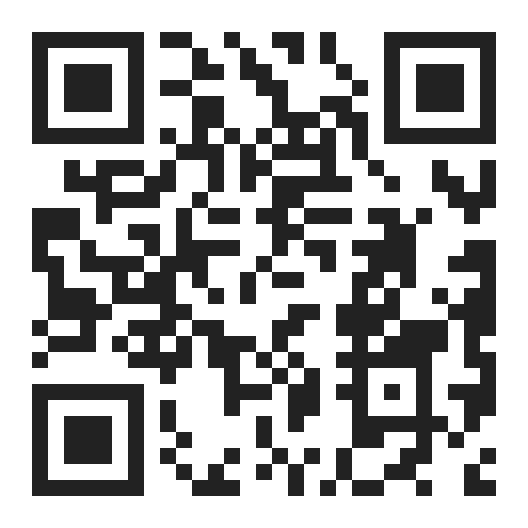 Information about Corona: